ANNOUNCEMENTS
May 3, 2019
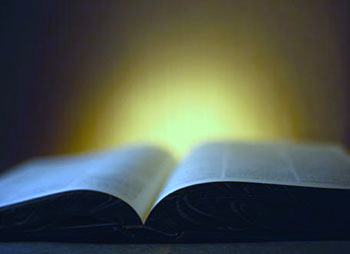 God’s  Promise  for the week
“Cast the net over the right side of the boat and you
 will find something.”
                               Jn 21:6
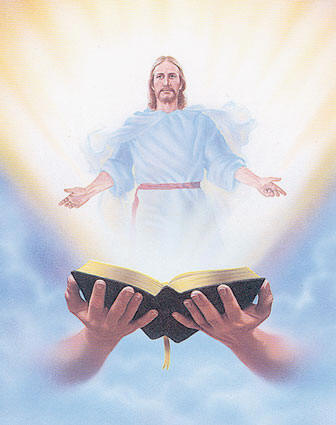 Welcome
Guest
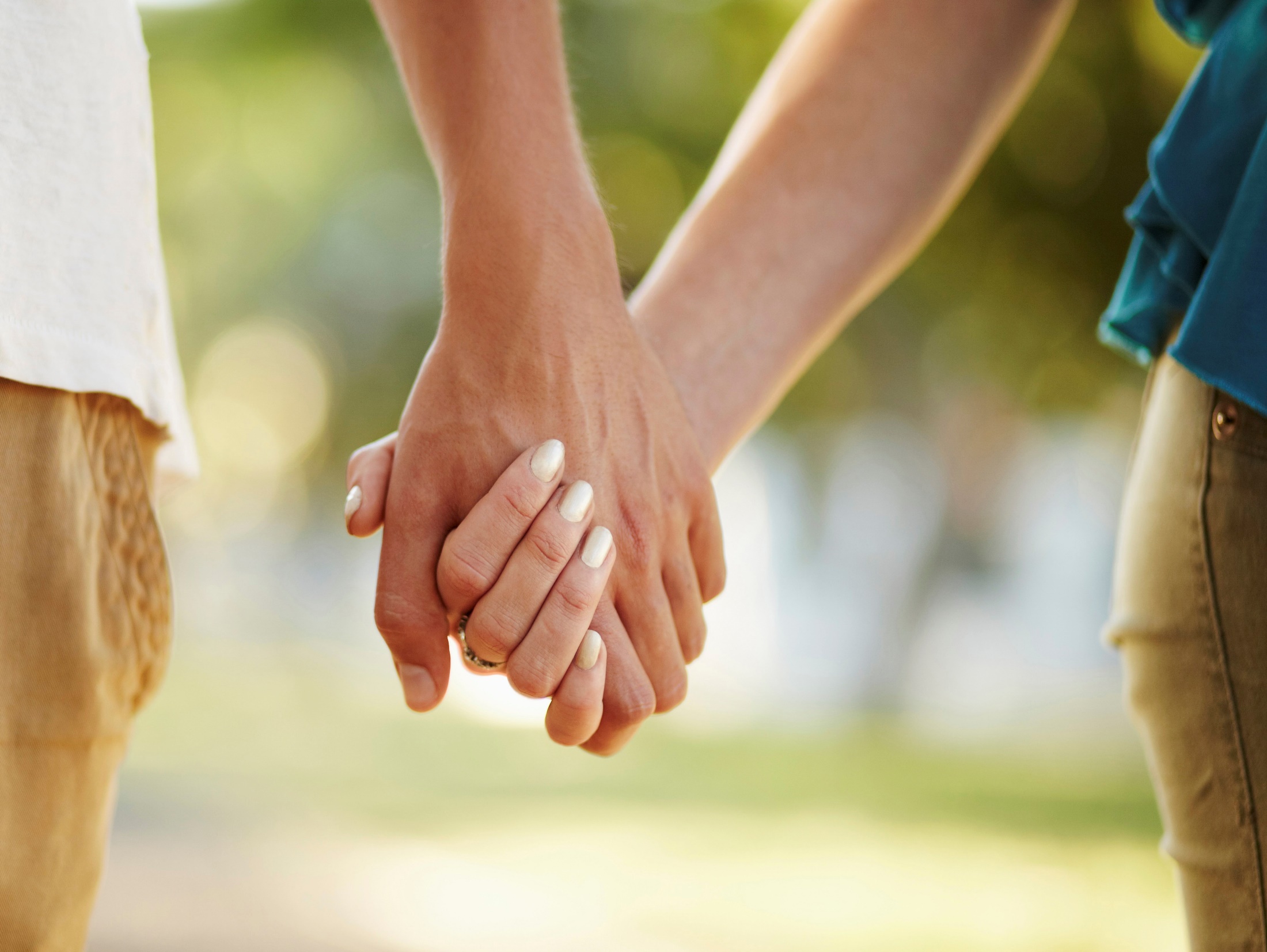 Marriage Encounter 
Weekend 52
18th -19th of May 2019 
Sacred Heart Center, Newton, New Jersey
I hold you in my heart, for we have shared together God’s blessing.
                                                     Philippians 1:7
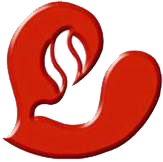 BLD Newark
Please contact mla@bldnewark.com
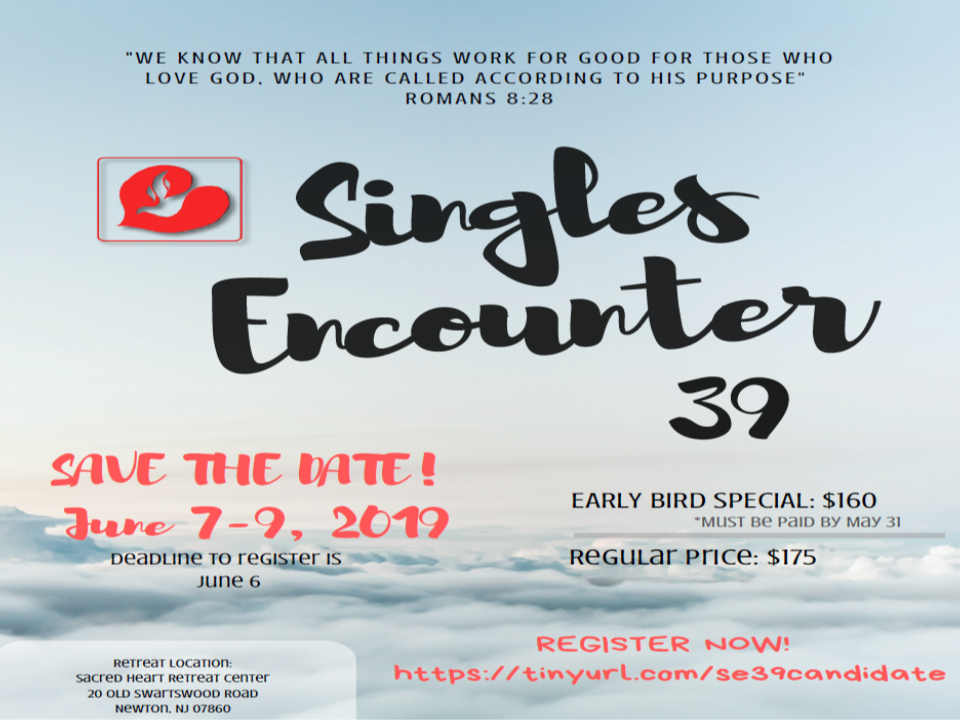 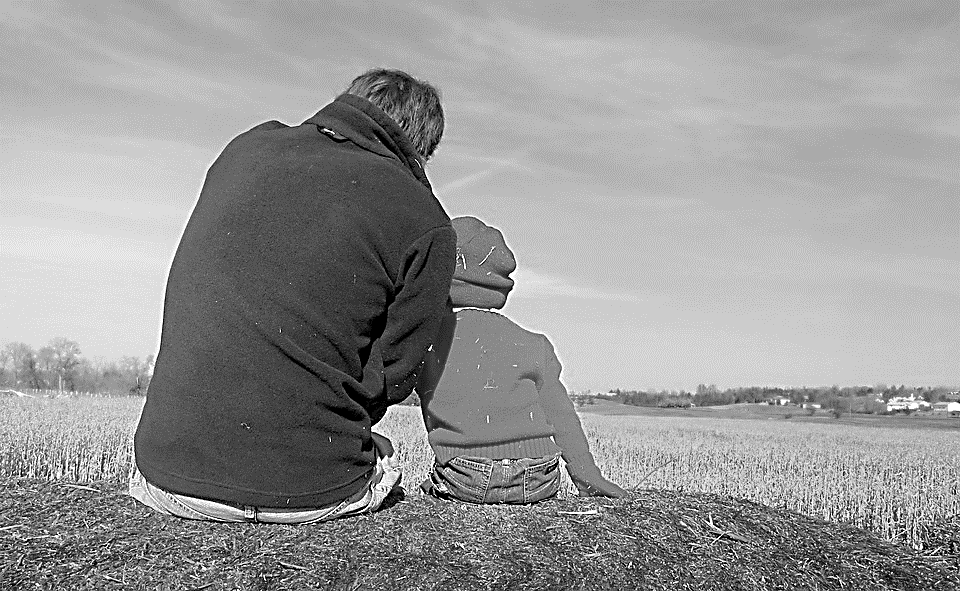 Solo Parents Encounter 
Weekend #21
June 29-30, 2019
   Days Hotel of East Brunswick
    195 NJ 18 East Brunswick, NJ 08816

    Please contact: Matt and Precy Yap
YOUTH
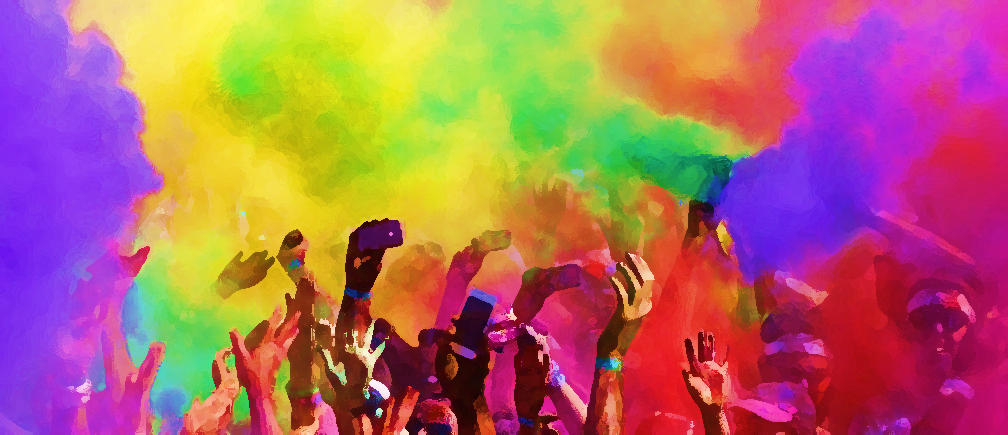 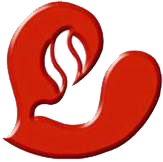 ENCOUNTER
#26
July 12 - 14, 2019
Fellowship Deaconry Ministries
3575 Valley Rd, Basking Ridge, NJ 07920
Contact: dyc@bldnewark.com
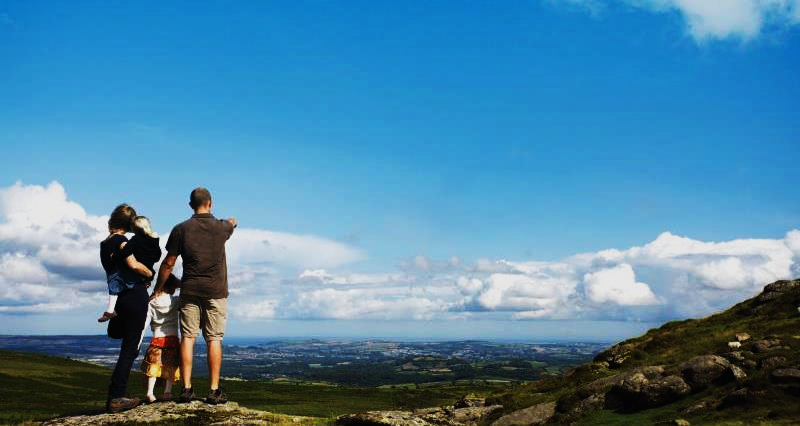 FAMILY
ENCOUNTER 26
As for me and my household, we will serve the Lord: Joshua 24:15
July 26 -28, 2019
Malvern Retreat House 
Malvern PA
Contacts:
Mike and Emma Pepino, Ed and Susan Fabe
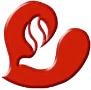 Marshaling 
Schedule
May 10, 2019
Formation  
Apostolate
ORDER
“Feed my lambs... tend my sheep... feed my sheep...” 
               Jn 21:15-17
DIRECTIONS
When receiving the Holy Eucharist be reminded to share your blessings with the poor.